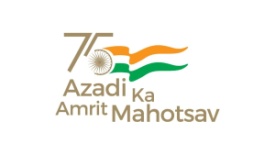 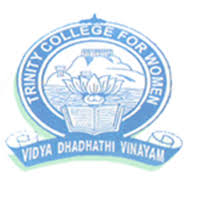 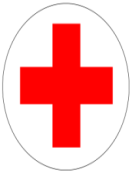 TRINITY COLLEGE FOR WOMEN(Arts & Science)Trinity Nagar ,Mohanur Road, Namakkal-637002,TamilNadu ,India(Permanent Affiliation Granted by Periyar University,Salem-II2f & 12(b) Status Granted by UGC,New Delhi Accredited by ‘NAAC’ with A+ Grade )www.trinitycollegenkl.edu.in
Youth Red Cross Conducts a Webinar

“Celebration of World youth skills Day ”
Topic  : How to develop Youth Skills through the Naan 
               Mudhalavan Scheme?
  Date    : 15.07.2023
  Time   :  11.00 AM 
  Resource Person  : Dr.B.Vishnupriya,
                                  Assistant Professor in Tamil,
                                  Coordinator,
                                  Naan Mudhalavan Scheme,
                                  Trinity College for Women,
                                  Namakkal
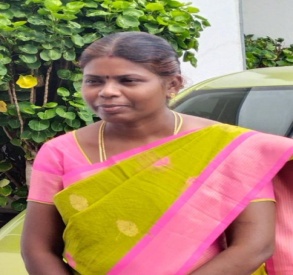 All  Are Cordially Invited